Závěrečná zpráva 
o semestrální praxi
Jaroslava Pastyříková
zima 2023
Základní údaje o podniku
Název:  SILON CZ s.r.o.

Právní forma: společnost s ručením omezeným
Charakteristika: střední podnik, do 249 zaměstnanců
Sídlo: Průmyslová 451, Planá nad Lužnicí, 391 02 Sezimovo Ústí II
IČ: 271 57 245
DIČ: CZ 271 57 245
Organigram
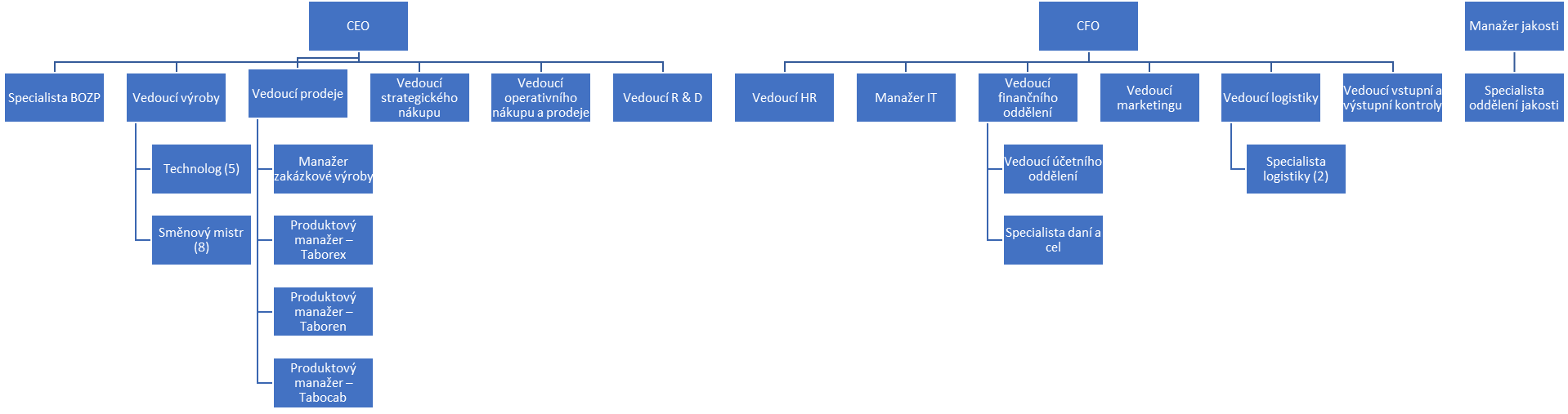 Historie
od 50.let  - výroba polyamidových vláken
od 70.let - netkané textilie z PET vlákna 
80.léta - rozšíření portfolia výrobků o PP kompaundy 
90.léta -  privatizace
1994 - spuštění výroby síťovatelných kompaundů 
2018 - nová pobočka v Peachtree City ve státě Georgia (US)
2022 - prodej provozu na výrobu vláken 
Příprava výstavby nového závodu v Řecku.
Výrobní program
Granuláty kompozitních materiálů na bázi PE a PP určené ke zpracování extruzí nebo vstřikováním na výrobky pro 
stavební průmysl
automobilový průmysl

3 produktové řady:
 Taborex,  Taboren,  Tabocab
Pracovní pozice
2000 – výzkumný pracovník v divizi kompaundů
2001-2002 – vedoucí výzkumný pracovník
2008 – 2022 – operativní prodejce v divizi kompaundů
Pracovní náplň – vedoucí R & D
Plánování vývoje produktové řady
Sestavení a kontrola čerpání rozpočtu vývoje
Podíl na výběru členů týmu na pozice výzkumných pracovníků
Vedení a hodnocení výzkumných projektů
Spolupráce s prodejním týmem
Aktivní účast na auditech podle ISO 9001 a VDA 6.1.
Technická podpora obchodního týmu při důležitých jednáních u vybraných zákazníků
Pracovní náplň – operativní prodej
Řešení obchodních případů pro svěřené portfolio zákazníků z celého 
světa - zpracování objednávek, zajištění dopravy a dokladů k silničním, námořním a leteckým zásilkám včetně dokladů ADR
Správa konsignačních skladů v ČR a v Rakousku
Spolupráce při řešení dodavatelských i odběratelských reklamací
Vystavování opravných daňových dokladů k množstevním bonusům, poškozenému materiálu, nedodanému materiálu, k náhradám 
reklamací apod.
Pracovní náplň – operativní prodej
Interní auditor 
Spolupráce s oddělením Řízení kvality při auditech ISO 9001, ISO 14001 a ITAF 16 949
Plánování výroby v MRP
Spolupráce na různých interních projektech, např. využívání off-spec polypropylenu jako vstupní suroviny pro kompozitní plasty do automotive a stavebního průmyslu
Zaškolování praktikantů na oddělení operativního prodeje
Závěr
Během svého působení ve firmě Silon s.r.o. jsem získala povědomí 
o fungování výrobní firmy a odborné a manažerské znalosti 
a dovednosti z vícero oblastí – plánování vývoje, plánování výroby,vedení týmu, vedení projektů, prodeje, řízení jakosti a práce 
s interními IT systémy.
Děkuji za pozornost !